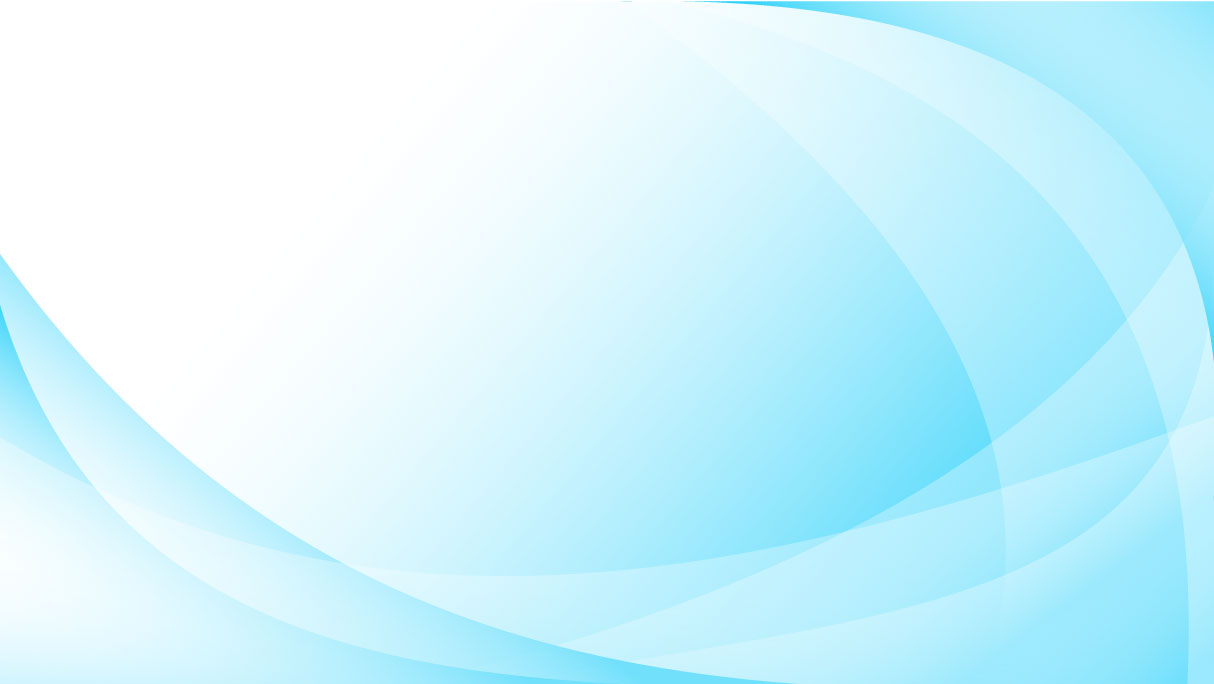 COMPANY  NAME
2020总结计划通用PPT模板
LOREM IPSUM DOLOR SIT AMET, CONSECTETUR ADIPISICING ELIT LOREM IPSUM DOLOR SIT AMET, CONSECTETUR
时间：
汇报人：xiazaii
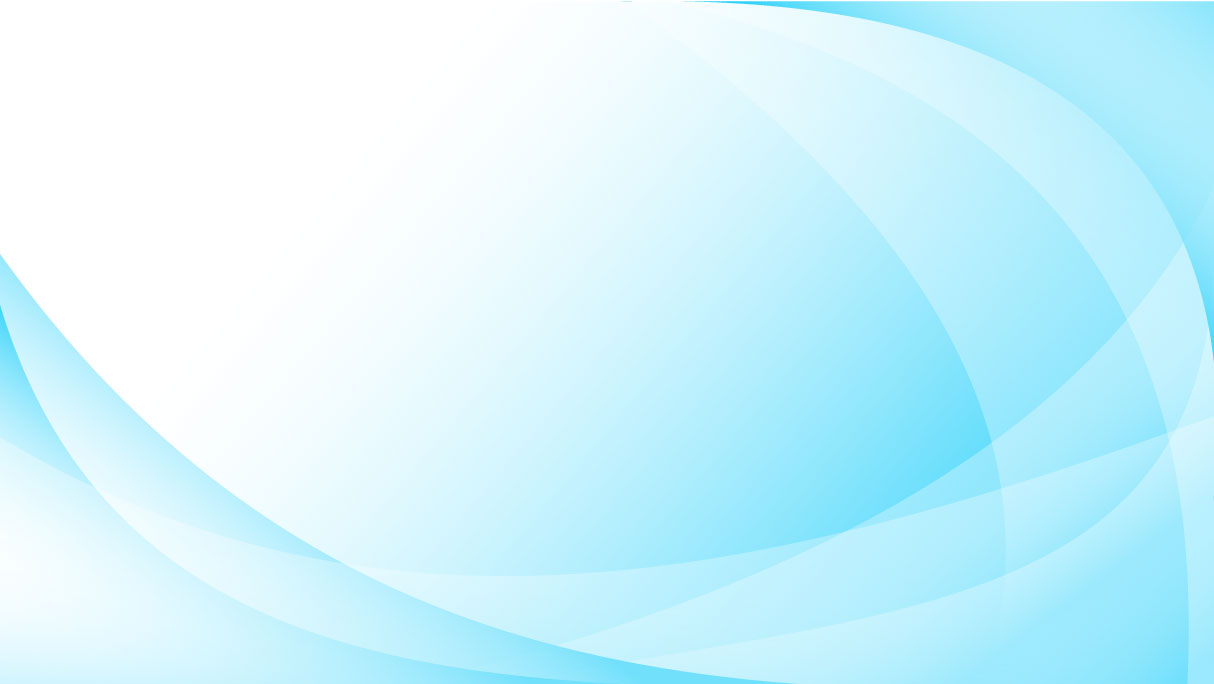 目录
CONTENTS
03
02
04
05
01
工作完成情况
项目成绩展示
年终工作概述
未来工作计划
工作存在不足
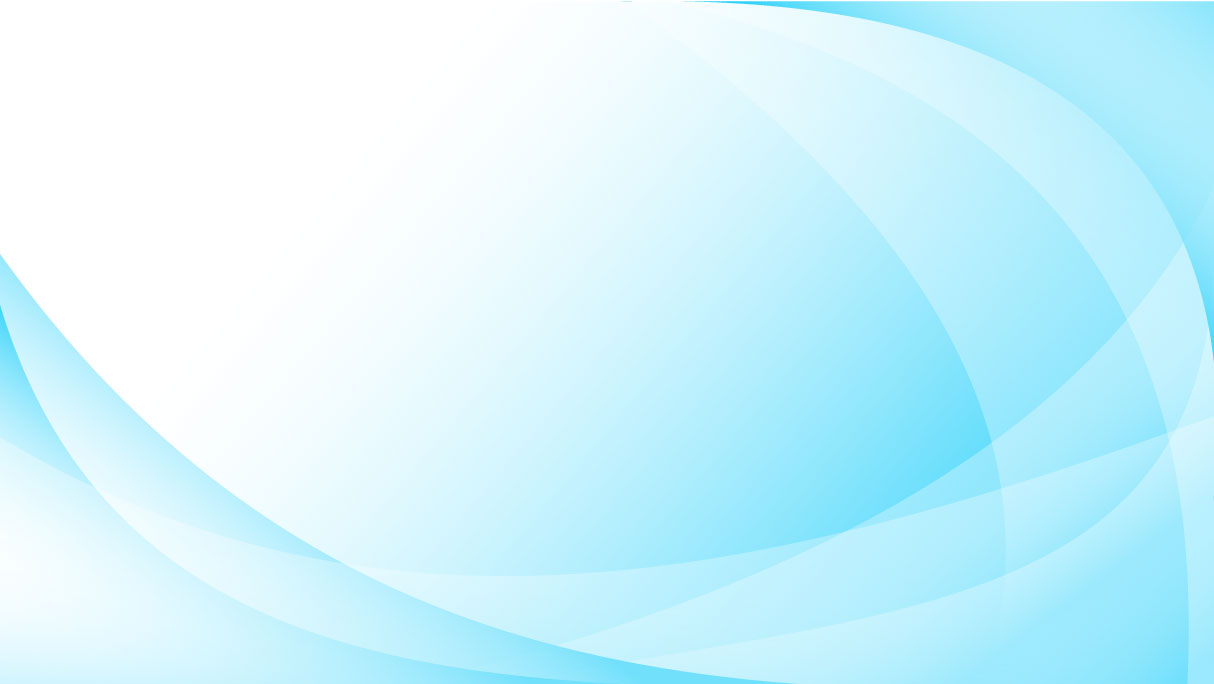 年终工作概述
01
目录 Contents
年终工作概述
年终工作概述
年终工作概述
年终工作概述
年终工作概述
标题文字添加
Supporting text here.
When you copy & paste, choose "keep text only" option.
标题文字添加
标题文字添加
Supporting text here.
When you copy & paste, choose "keep text only" option.
Supporting text here.
When you copy & paste, choose "keep text only" option.
START
标题文字添加
Copy paste fonts. Choose the only option to retain text.…..
2016
标题文字添加
Copy paste fonts. Choose the only option to retain text.…..
2017
标题文字添加
Copy paste fonts. Choose the only option to retain text.…..
2018
2020
标题文字添加
3,000K
3,000K
6,000K
3,000K
3,000K
标题文字添加
标题文字添加
标题文字添加
标题文字添加
标题文字添加
Copy paste fonts. Choose the only option to retain text.

……
Copy paste fonts. Choose the only option to retain text.

……
Copy paste fonts. Choose the only option to retain text.

……
Copy paste fonts. Choose the only option to retain text.

……
Copy paste fonts. Choose the only option to retain text.

……
Copy paste fonts. Choose the 
only option to retain text.
……
Copy paste fonts. Choose the 
only option to retain text.
……
2020
2020 Q1
2020 Q2
Keyword
Keyword
标题文字添加
标题文字添加
Copy paste fonts. Choose the only option to retain text.
Copy paste fonts. Choose the only option to retain text.
Keyword
Keyword
标题文字添加
标题文字添加
Copy paste fonts. Choose the only option to retain text.
Copy paste fonts. Choose the only option to retain text.
标题文字添加
标题文字添加
标题文字添加
标题文字添加
Supporting text here.
Supporting text here. 

……
Supporting text here.
Supporting text here. 

……
Supporting text here.
Supporting text here. 

……
Supporting text here.
Supporting text here. 

……
标题文字添加
Copy paste fonts. Choose the only option to retain text.
……
标题文字添加
标题文字添加
标题文字添加
标题文字添加
The user can demonstrate on a projector or computer, or print the presentation and make it into a film to be used in a wider field.
The user can demonstrate on a projector or computer, or print the presentation and make it into a film to be used in a wider field.
The user can demonstrate on a projector or computer, or print the presentation and make it into a film to be used in a wider field.
The user can demonstrate on a projector or computer, or print the presentation and make it into a film to be used in a wider field.
0
1
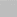 0
2
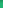 Text here
Text here
Text here
Text here
Copy paste fonts. Choose the only option to retain text……
Copy paste fonts. Choose the only option to retain text……
Copy paste fonts. Choose the only option to retain text……
Copy paste fonts. Choose the only option to retain text……
0
3
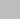 0
4
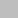 Text here
Text here
Text here
Text here
Copy paste fonts. Choose the only option to retain text……
Copy paste fonts. Choose the only option to retain text……
Copy paste fonts. Choose the only option to retain text……
Copy paste fonts. Choose the only option to retain text……
标题文字添加
标题文字添加
标题文字添加
标题文字添加
The user can demonstrate on a projector or computer, or print the presentation and make it into a film to be used in a wider field.
The user can demonstrate on a projector or computer, or print the presentation and make it into a film to be used in a wider field.
The user can demonstrate on a projector or computer, or print the presentation and make it into a film to be used in a wider field.
The user can demonstrate on a projector or computer, or print the presentation and make it into a film to be used in a wider field.
2020
2018
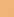 2017
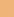 2016
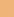 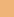 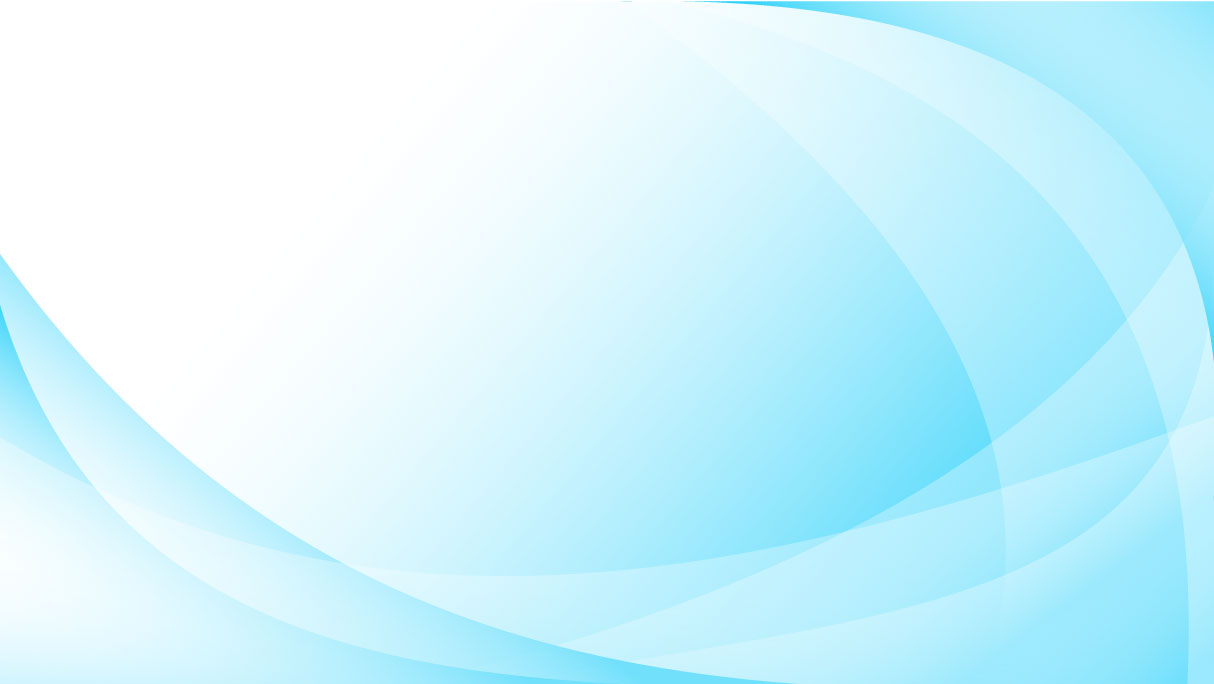 COMPANY  NAME
谢谢观看  THANKS
时间：
汇报人：
目录
年度工作概述
（添加二级标题）
工作完成情况
（添加二级标题）
成功项目展示
（添加二级标题）
工作不足之处
（添加二级标题）
明年工作计划
（添加二级标题）
延时符
01
年度工作概述
PART    ONE
年度工作概述
年度工作概述
年度工作概述
年度工作概述
年度工作概述
年度工作概述
02
工作完成情况
PART    TWO
年度工作概述
年度工作概述
年度工作概述
年度工作概述
年度工作概述
年度工作概述
03
成功项目展示
PART    THREE
年度工作概述
年度工作概述
年度工作概述
年度工作概述
年度工作概述
年度工作概述
04
工作不足之处
PART    FOUR
年度工作概述
年度工作概述
年度工作概述
年度工作概述
年度工作概述
年度工作概述
05
明年工作计划
PART    FIVE
年度工作概述
年度工作概述
年度工作概述
年度工作概述
年度工作概述
年度工作概述